LACP в SDN
Выполнила: 
Смирнова Г.А.
Архитектура SDN
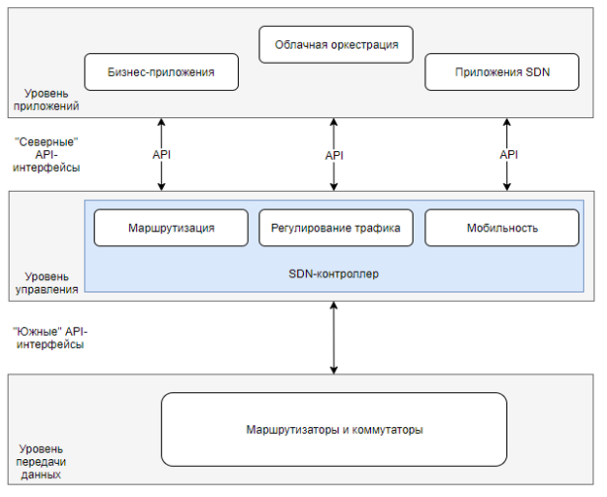 Протокол управления агрегацией каналов (LACP)
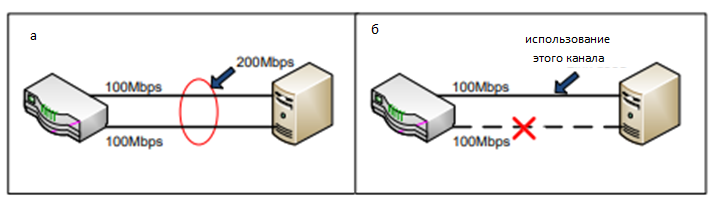 Проектирование и реализация
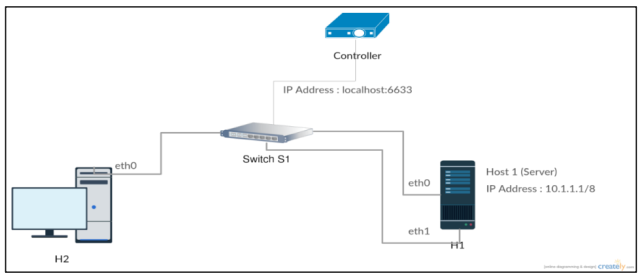 Результат и его анализ
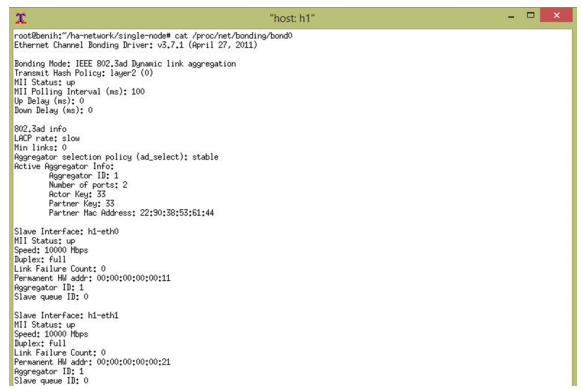 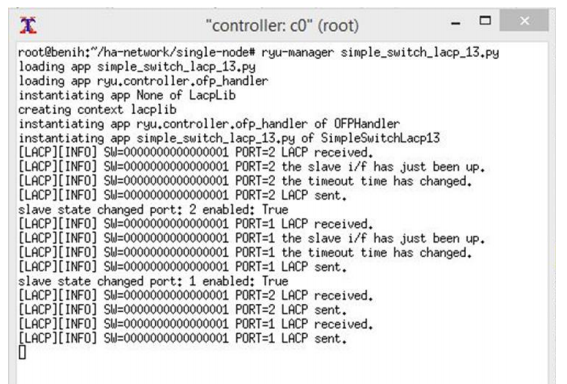 Результат и его анализ
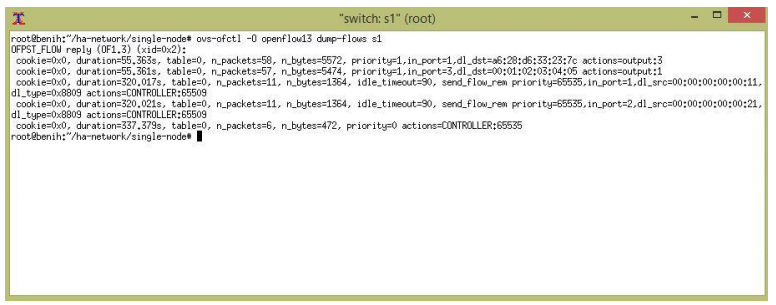 Сценарий сбоя связи
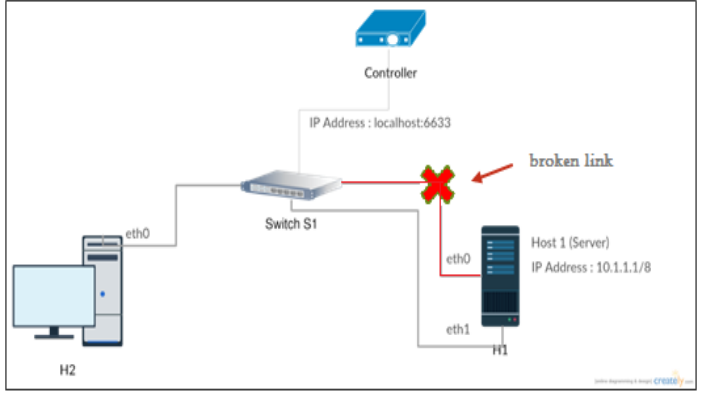 Изменение состояния порта
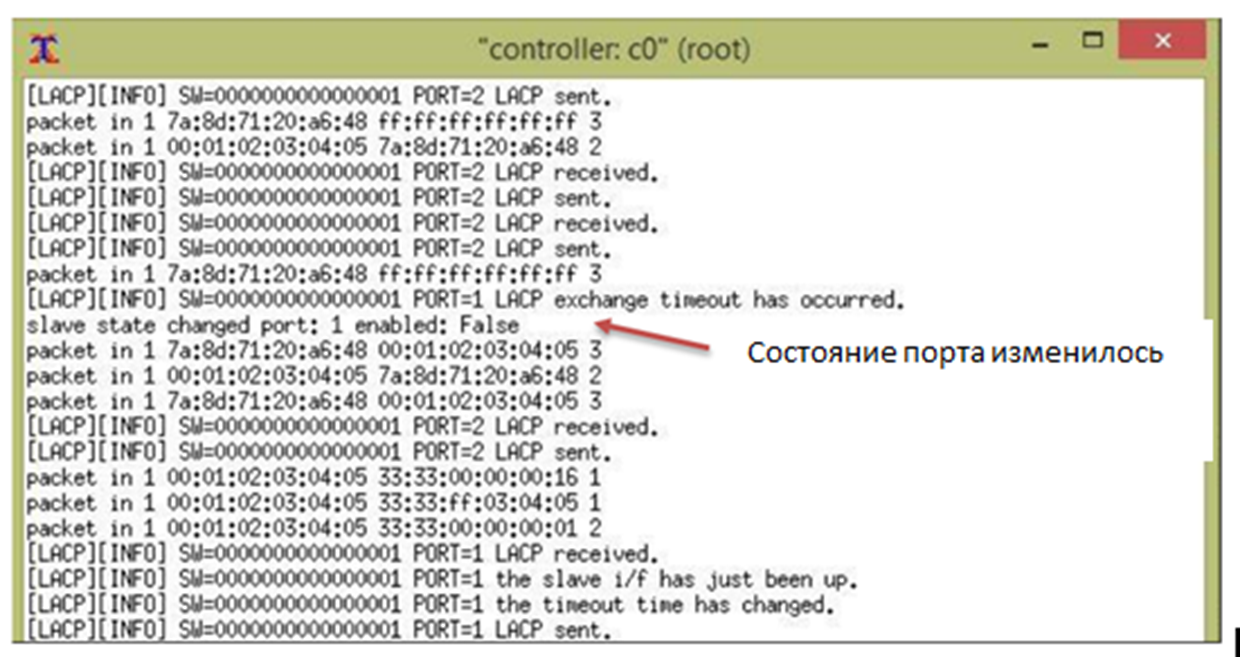 Состояние ping
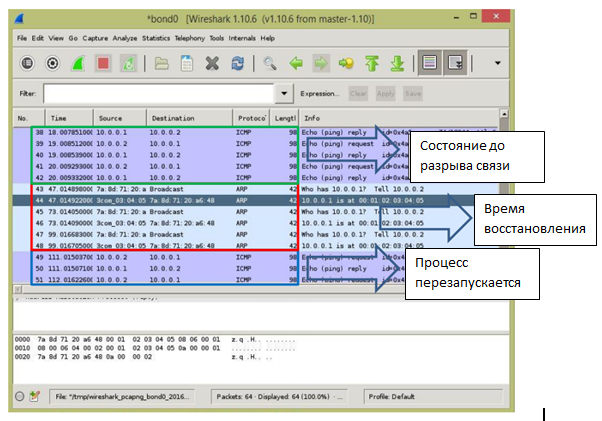 СПАСИБО ЗА ВНИМАНИЕ!